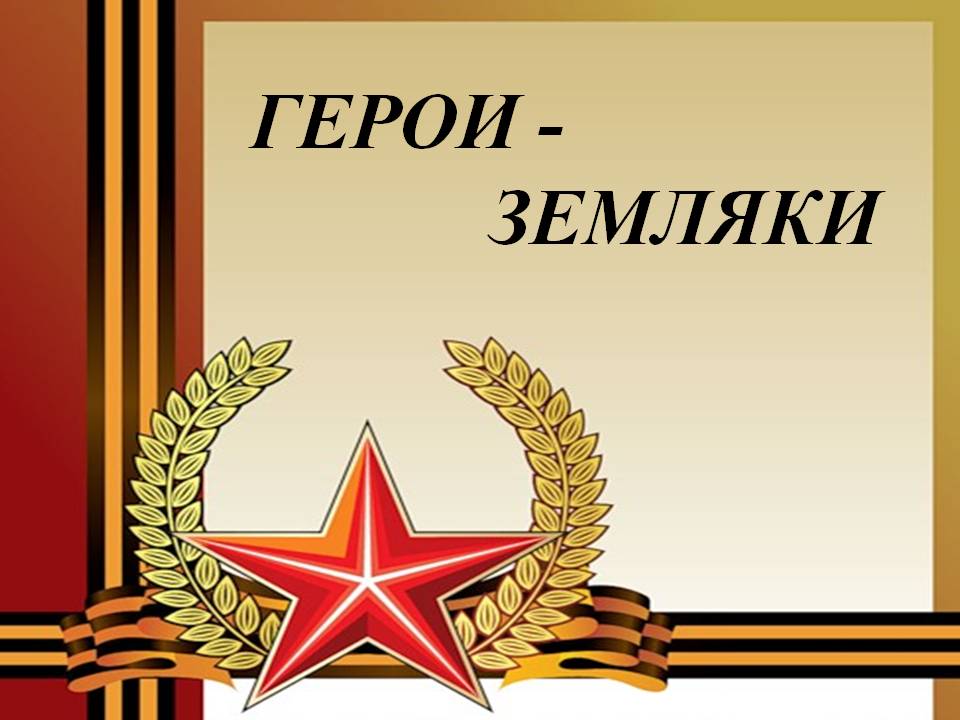 :
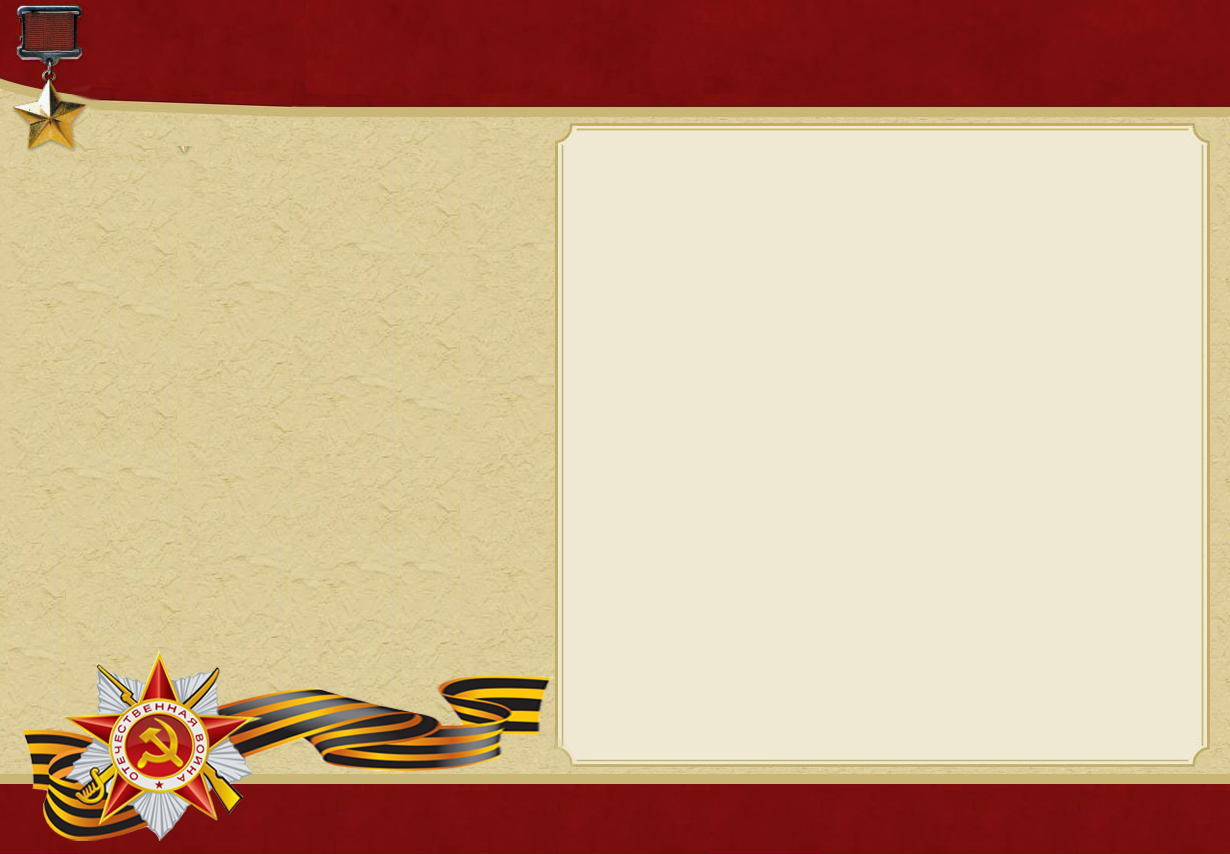 В Липецке чтят и помнят своих героев. Многие улицы города названы в честь героев Великой Отечественной войны, которые были нашими земляками и защищали Родину в смертельных боях.
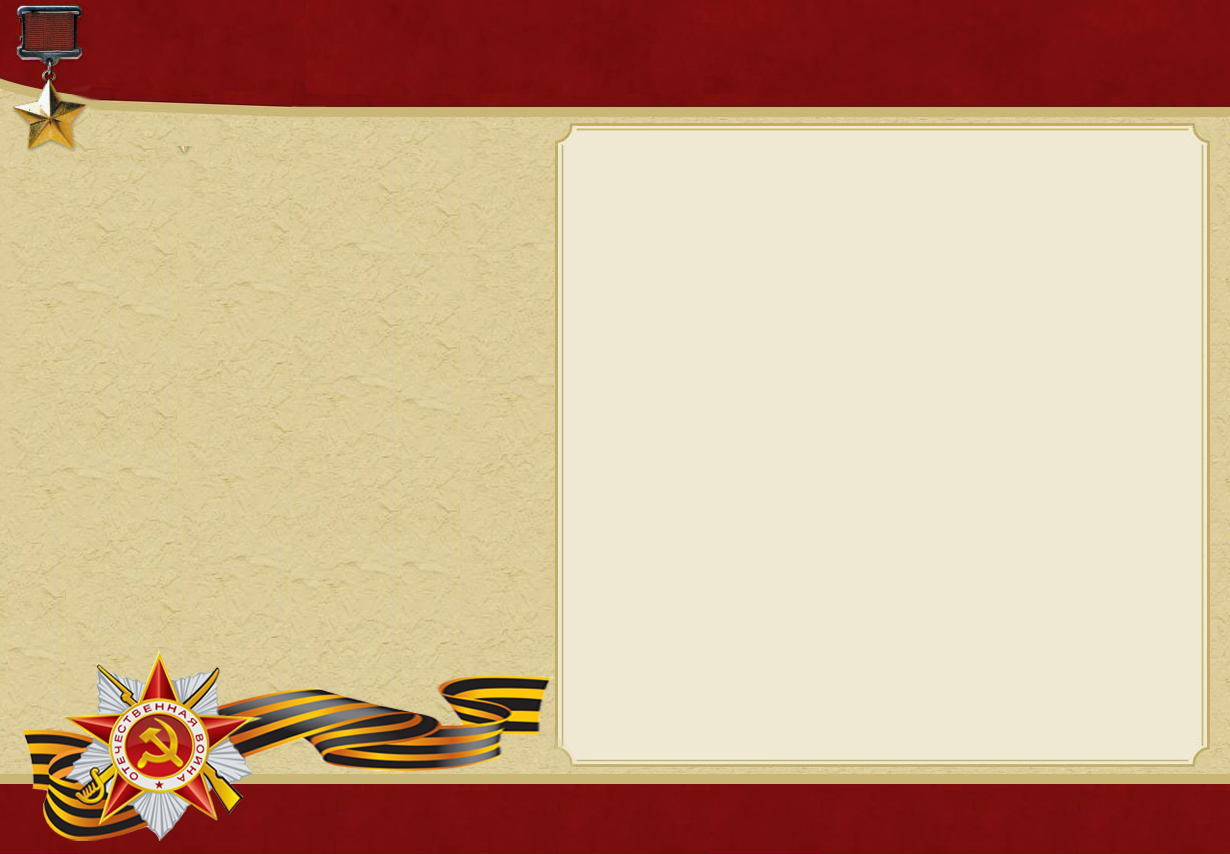 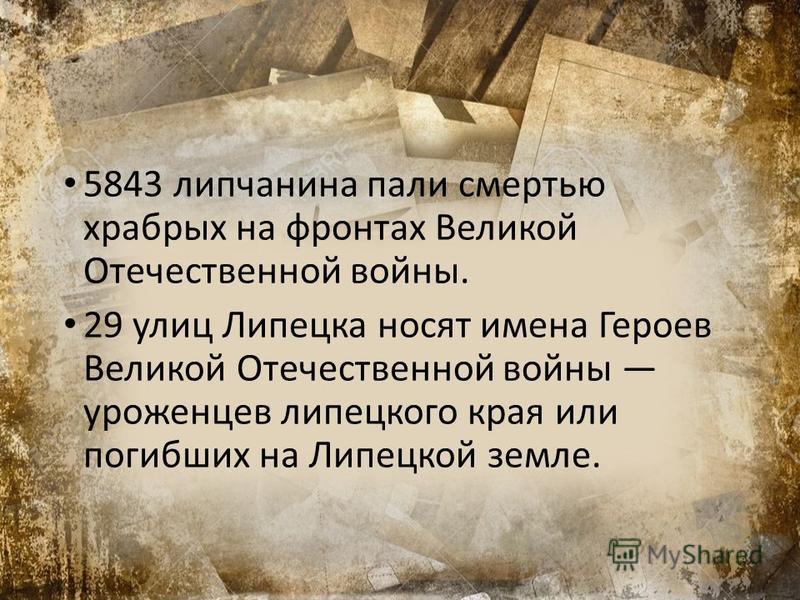 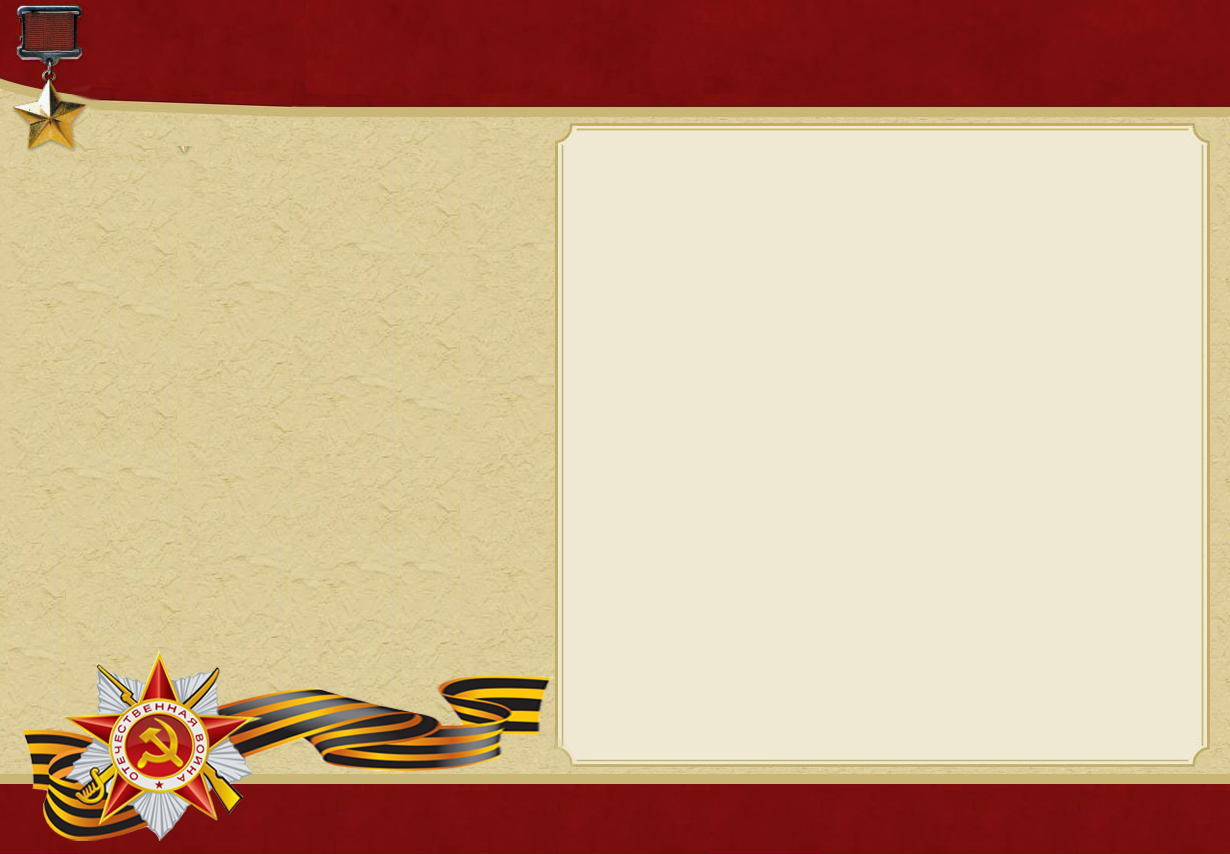 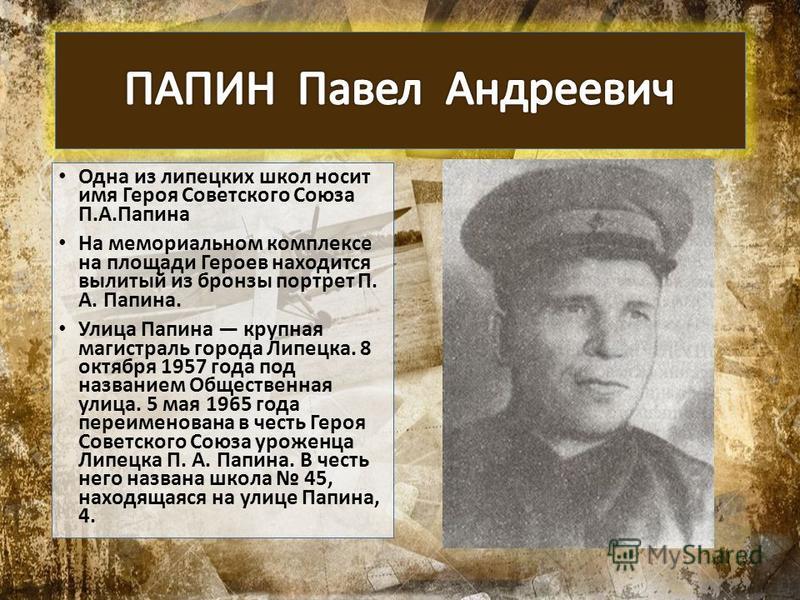 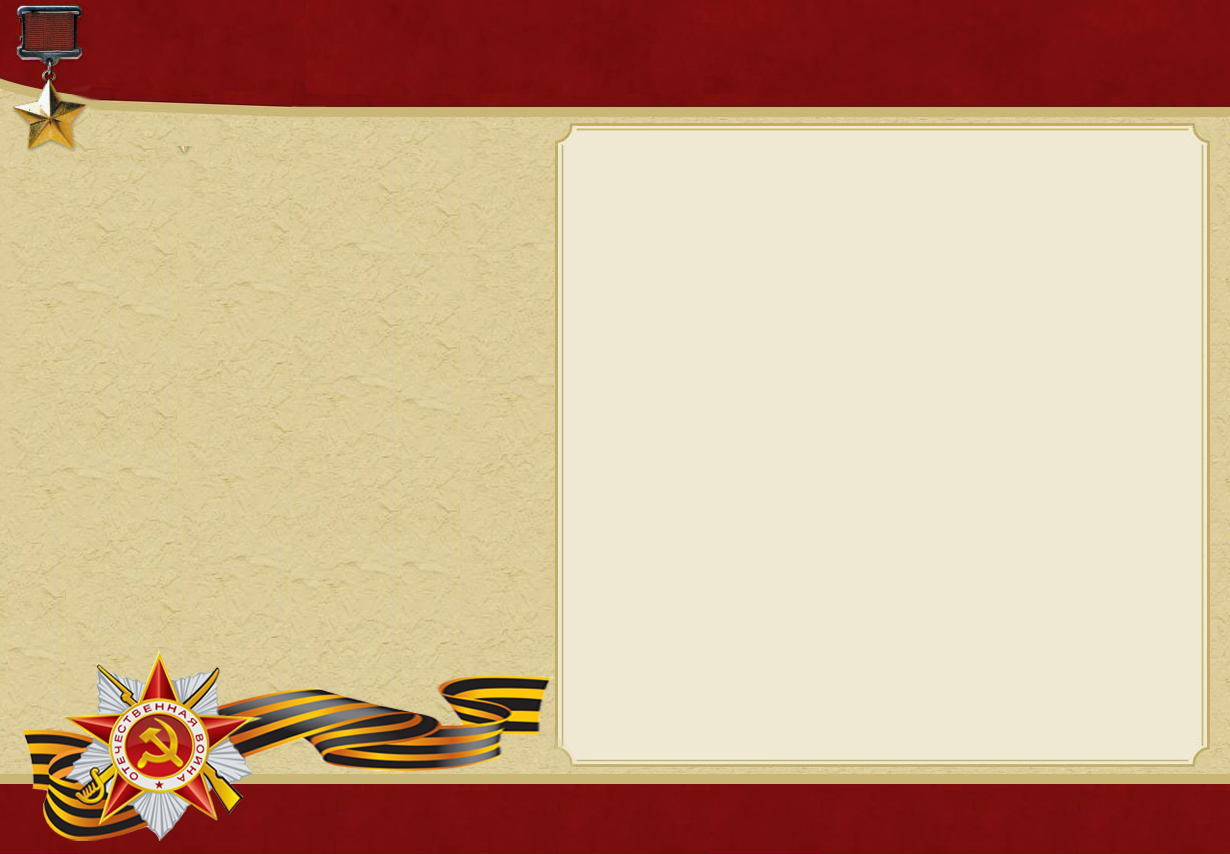 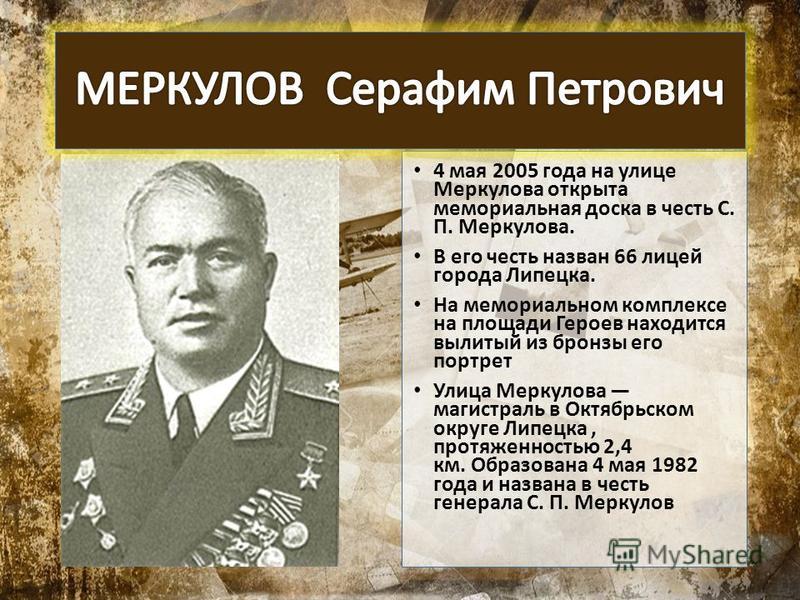 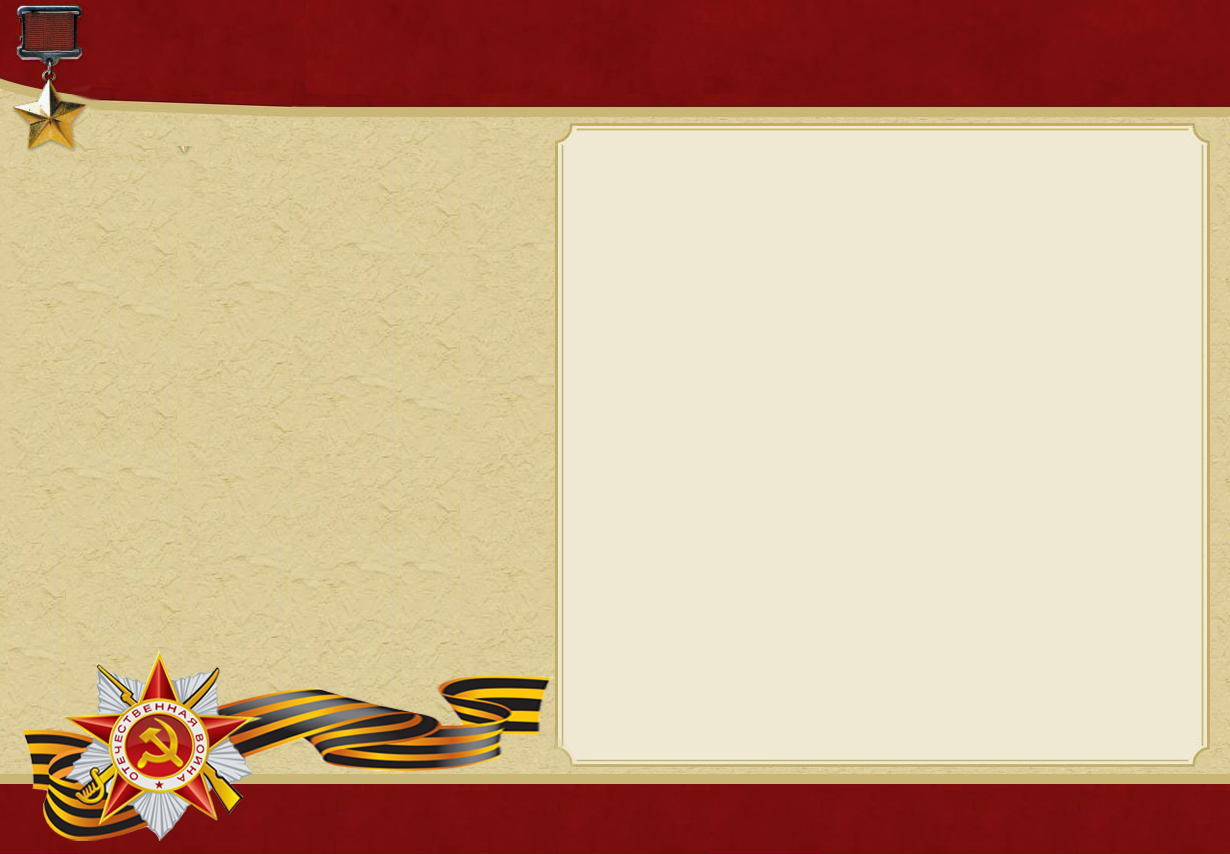 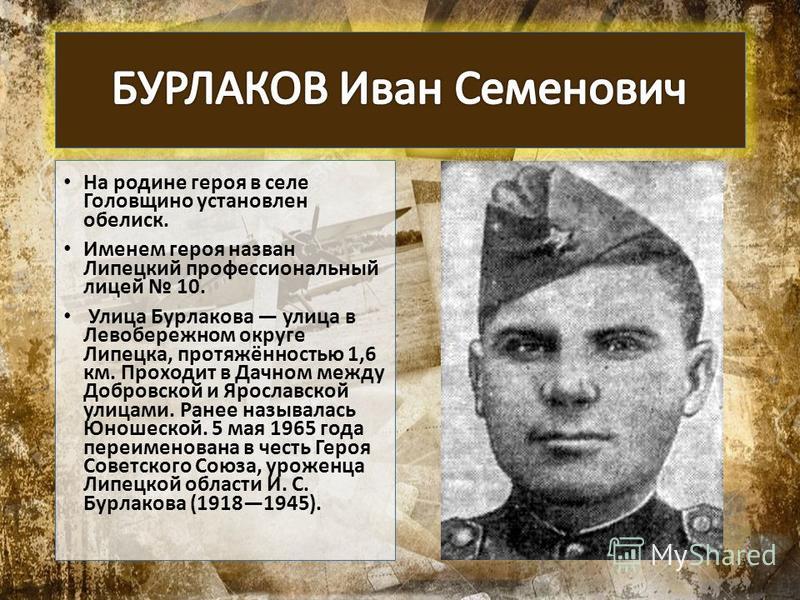 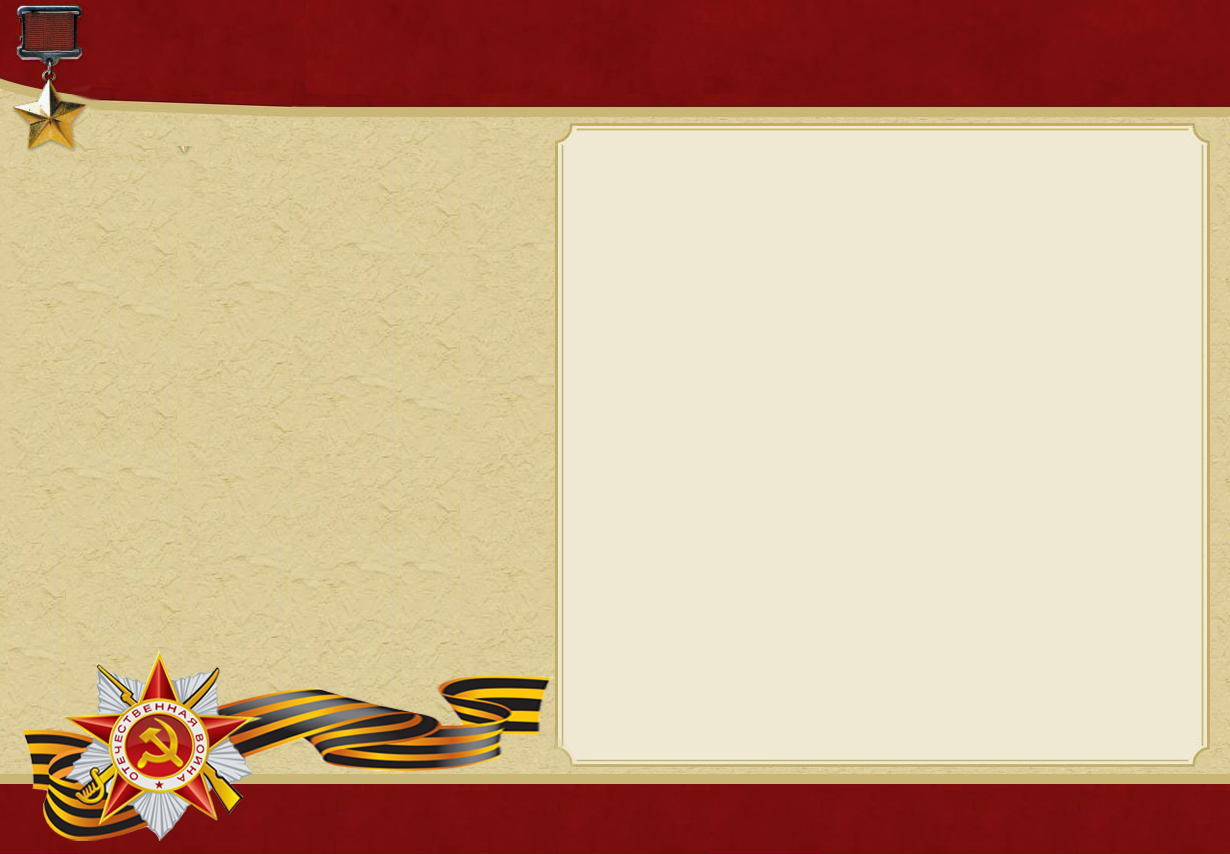 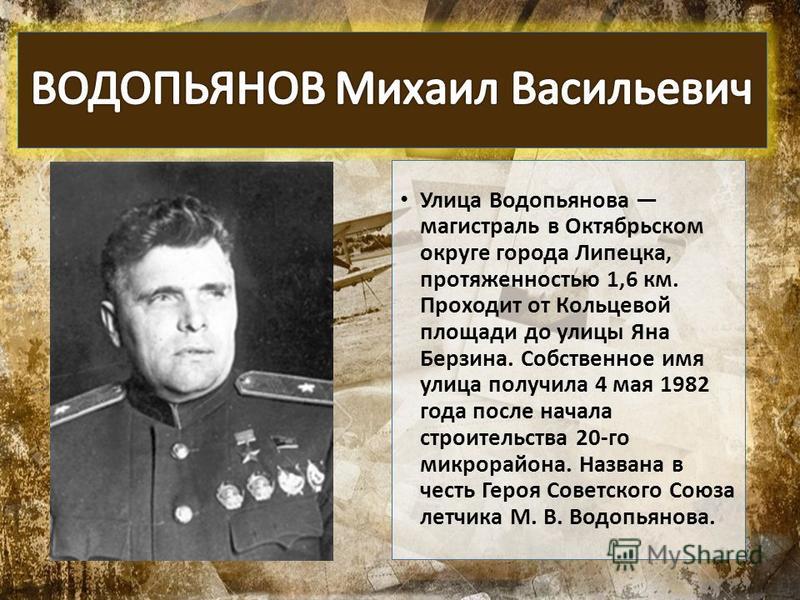 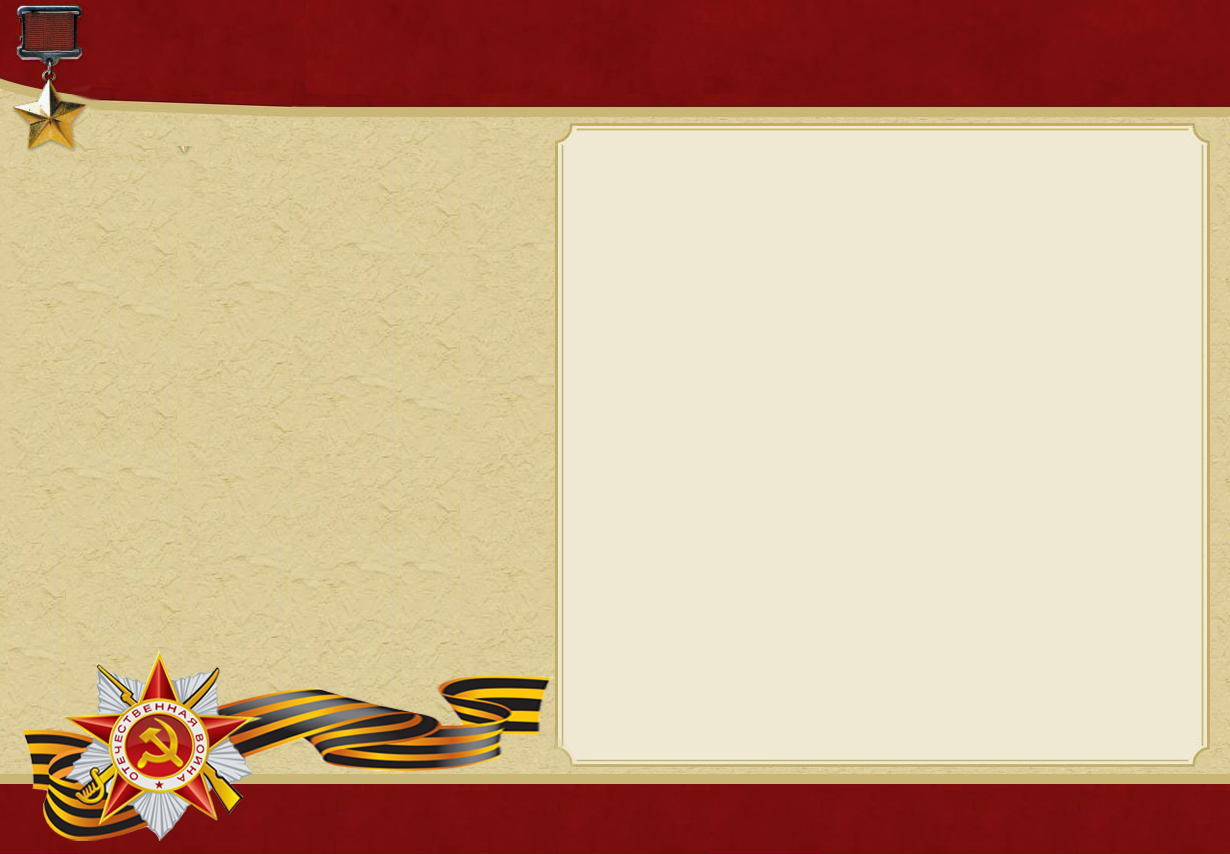 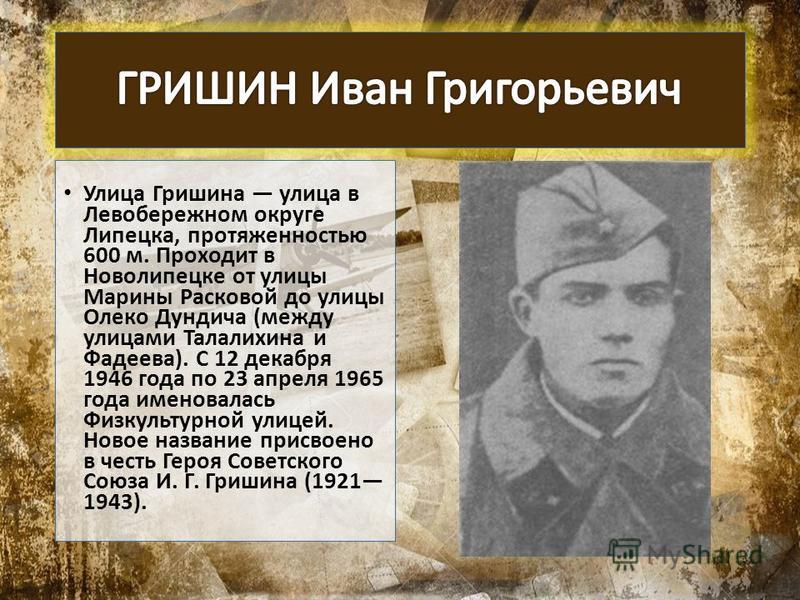 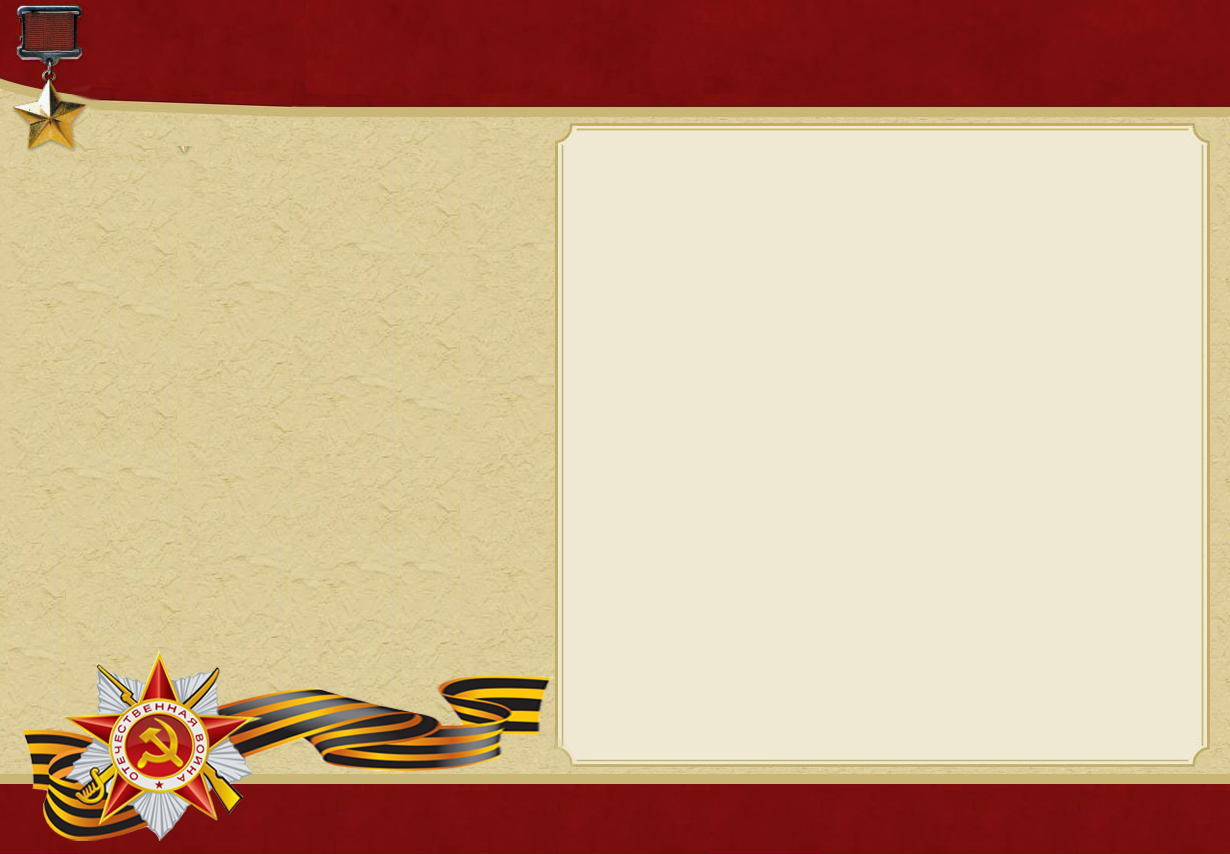 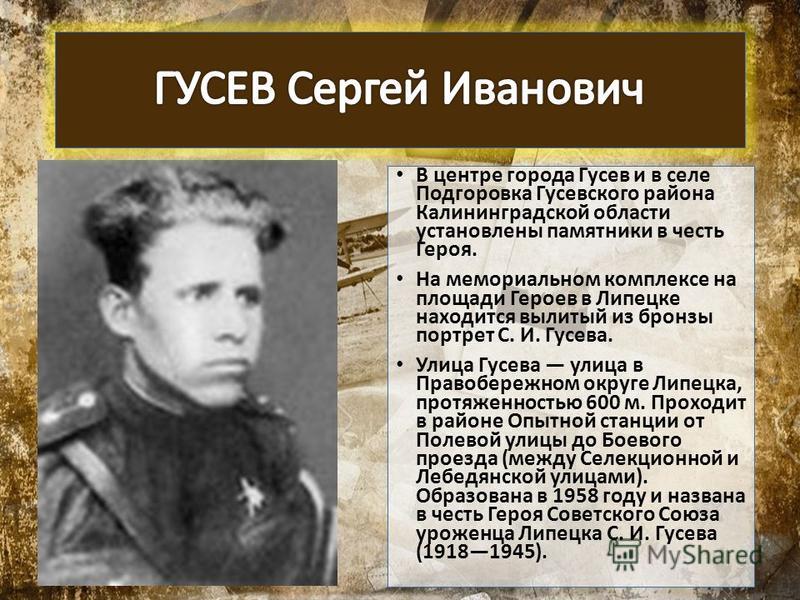 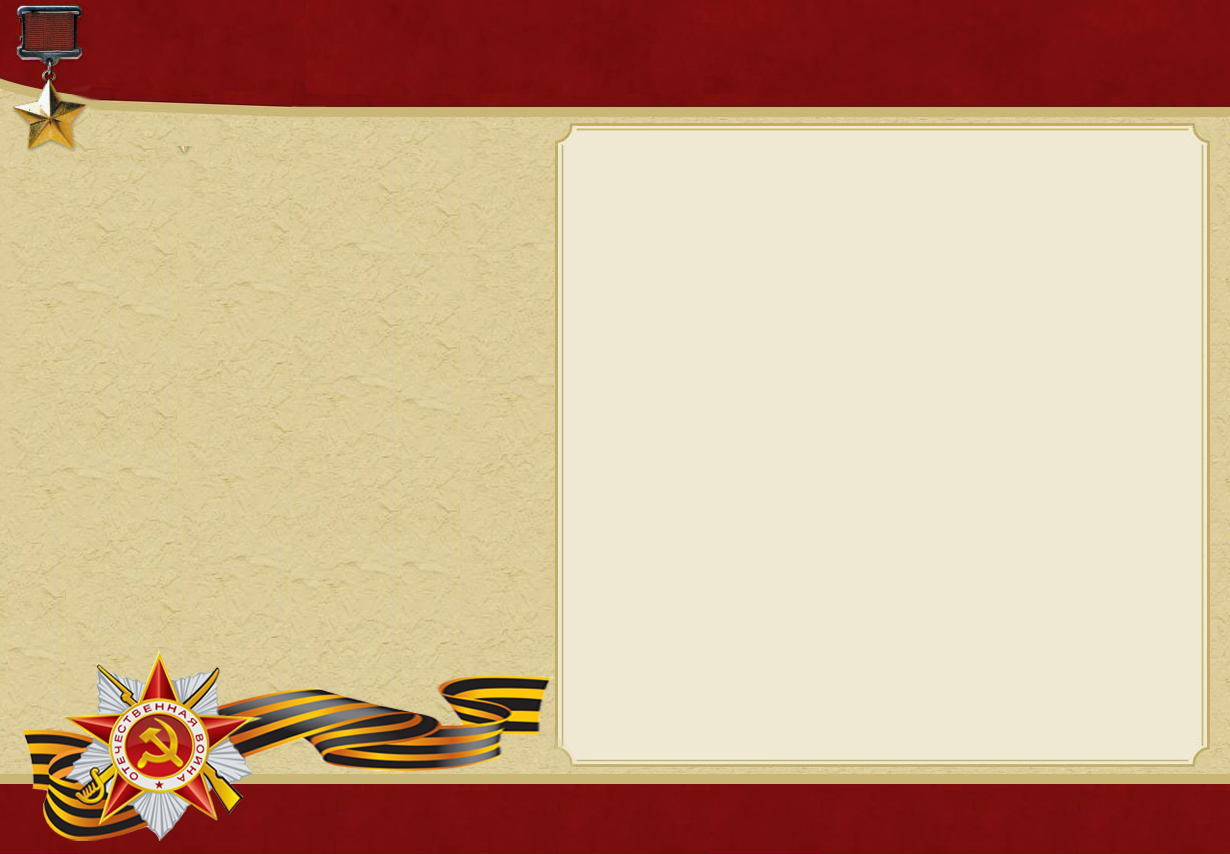 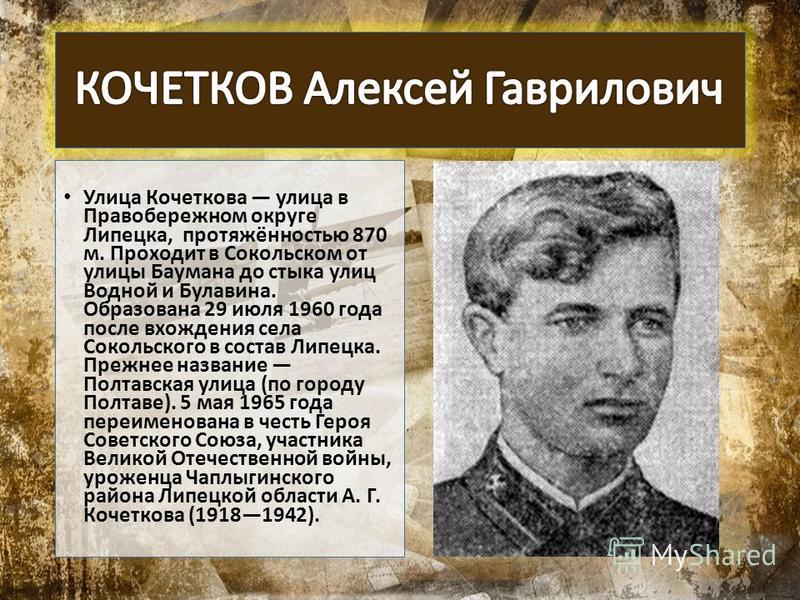 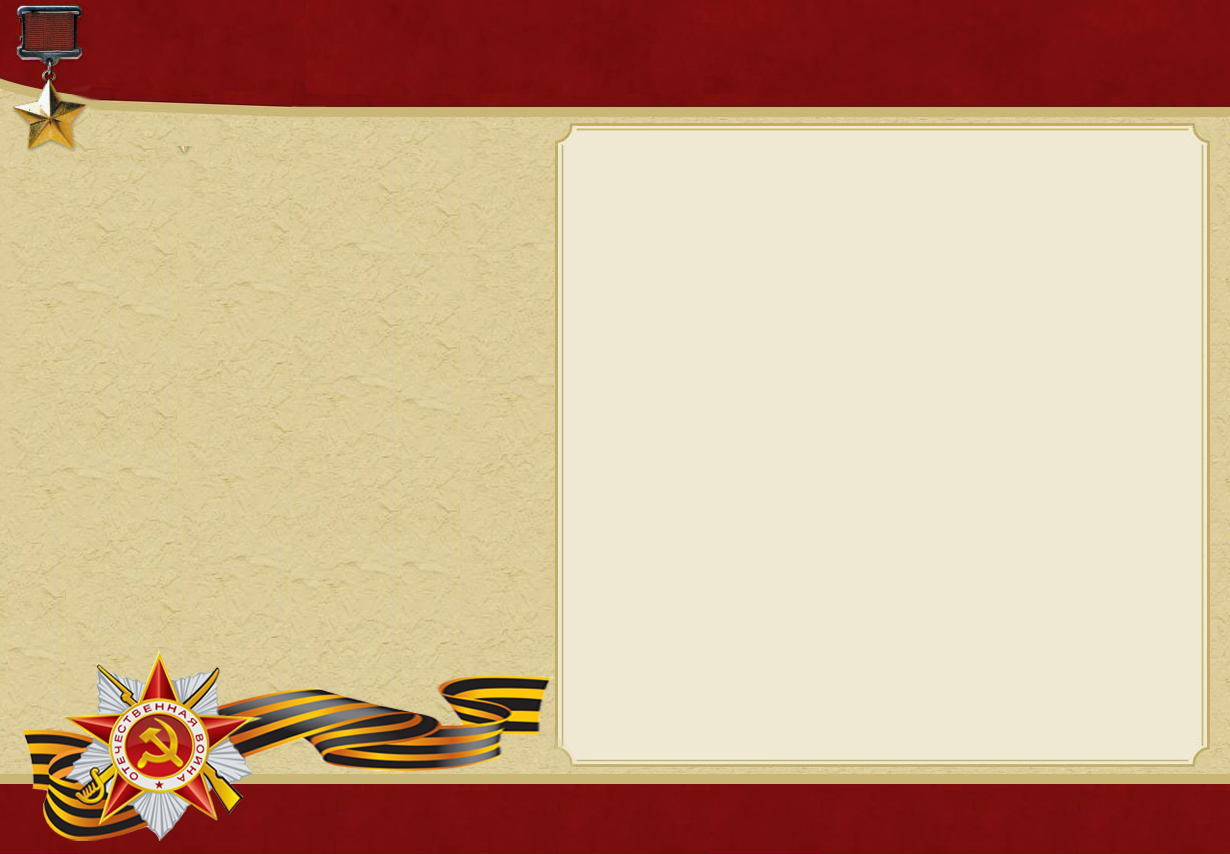 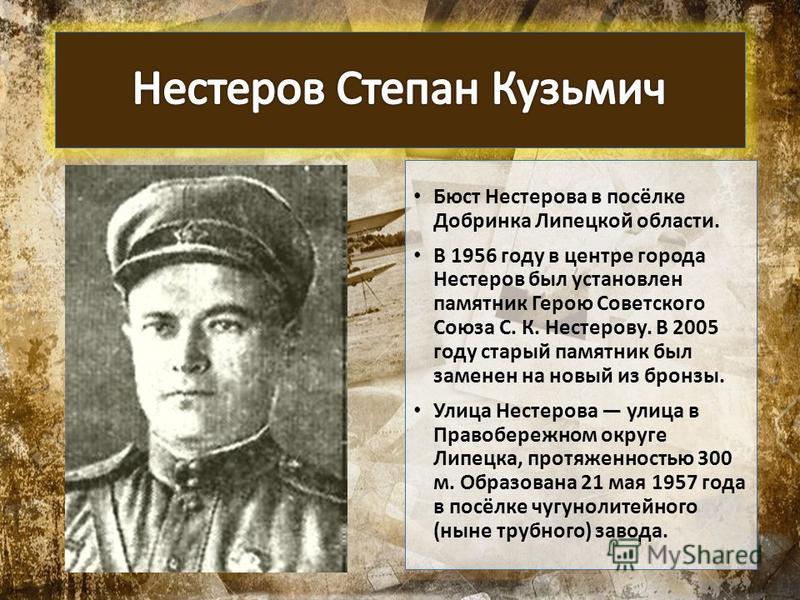 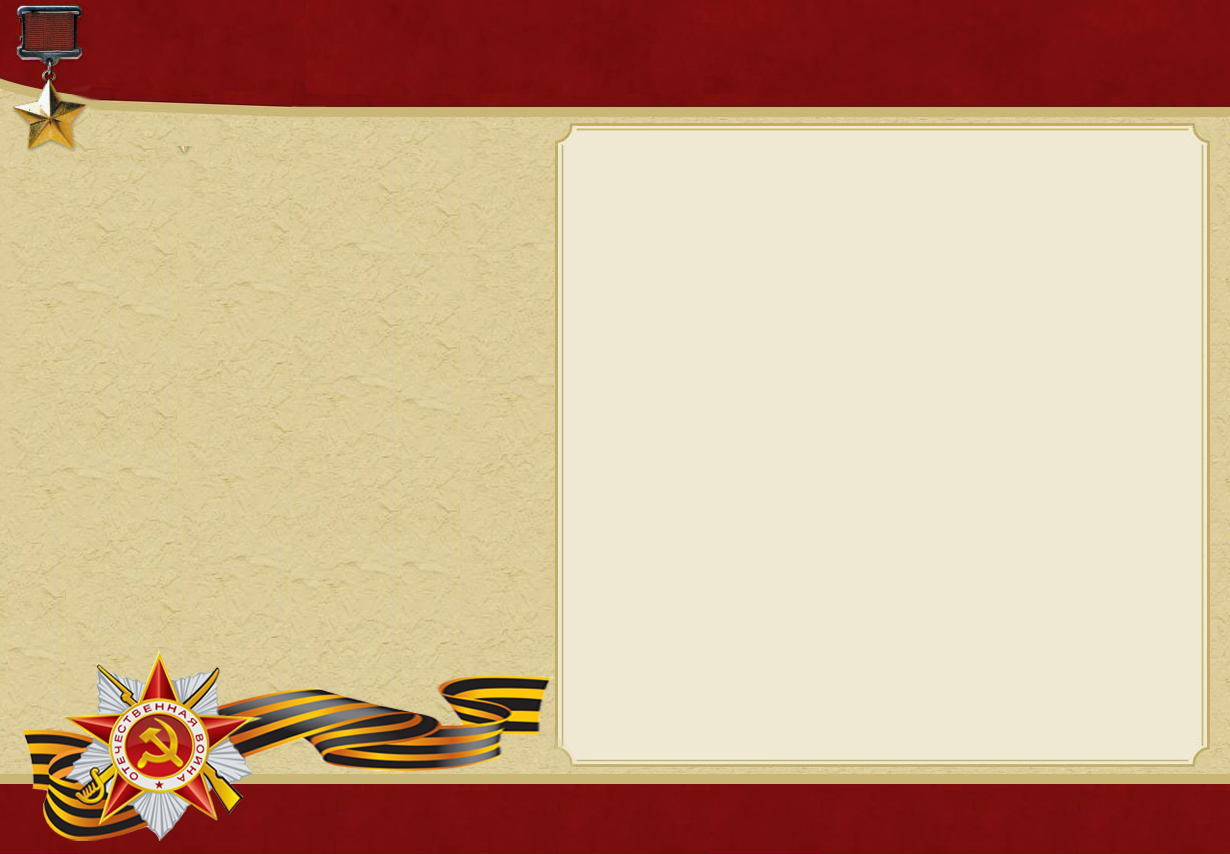 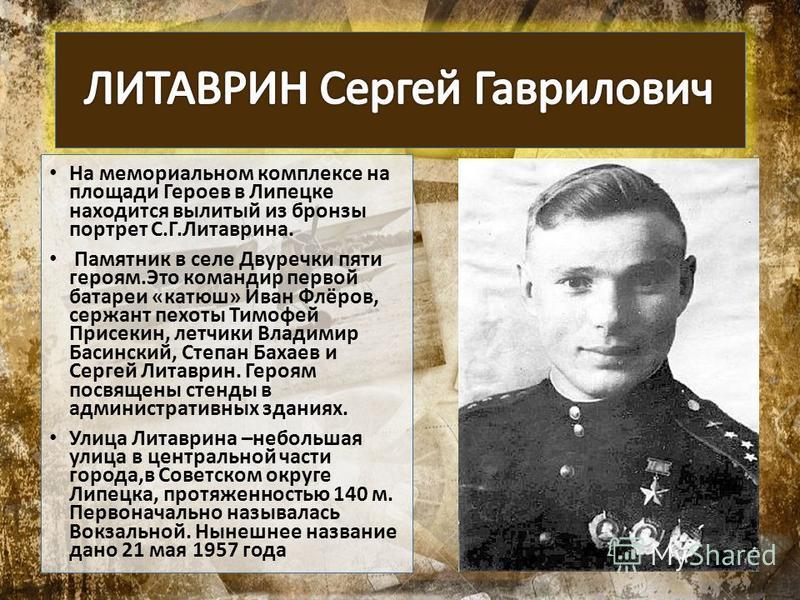 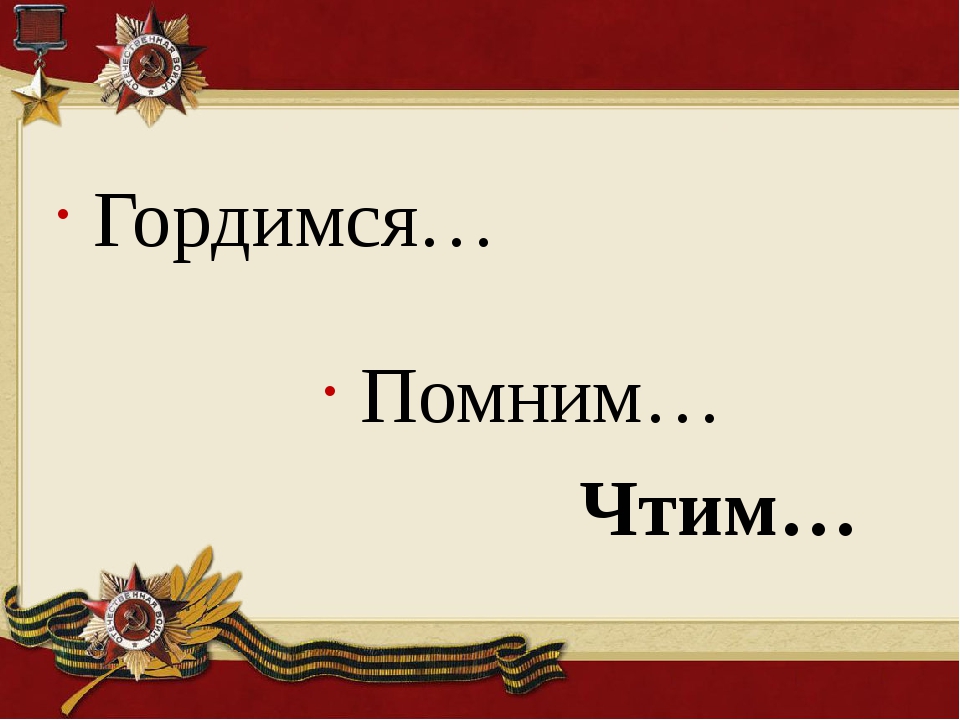